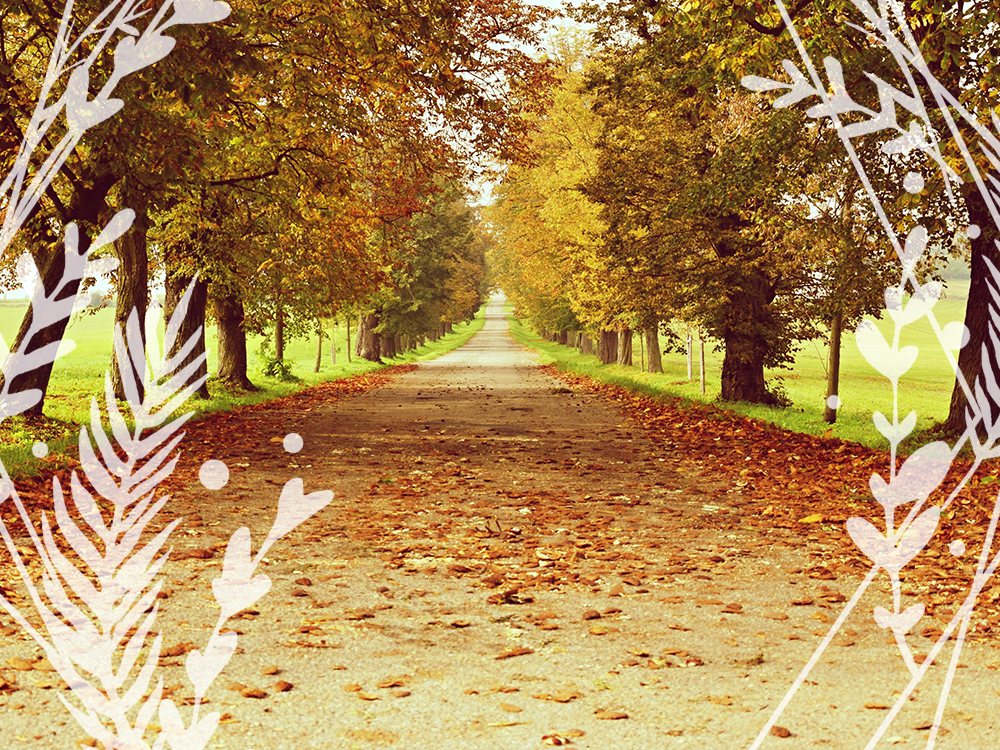 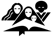 МОЖЕМ ЛИ МЫ ДОВЕРЯТЬ БОГУ, КОГДА ОН ГОВОРИТ “СЛЕДУЙ ЗА МНОЙ”?Автор – Карен Пирсон
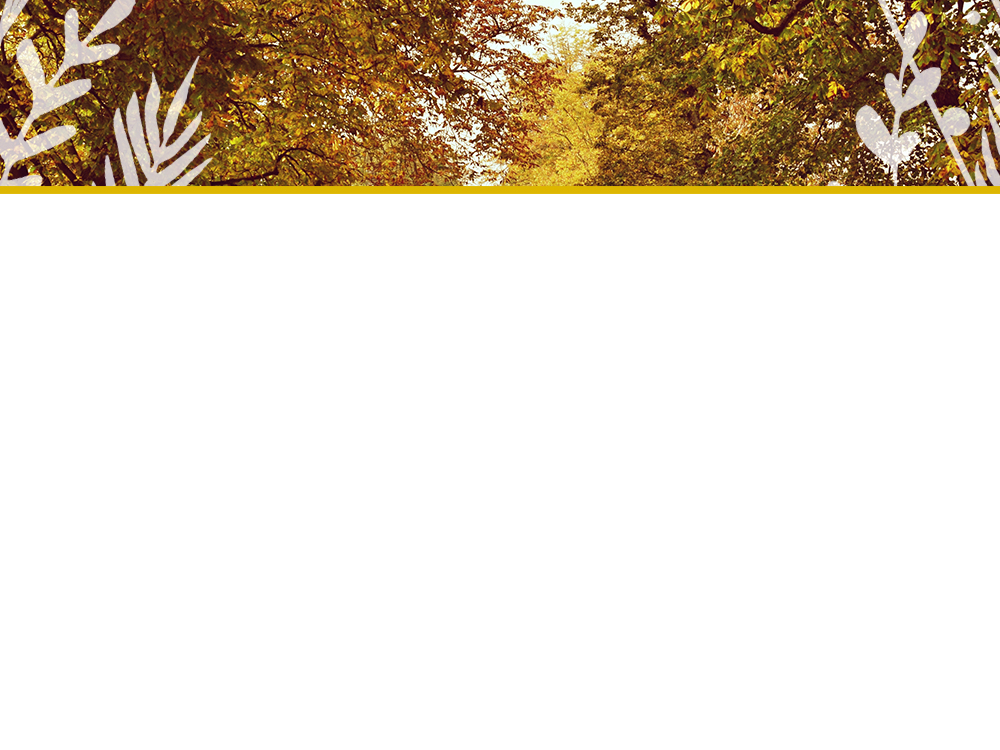 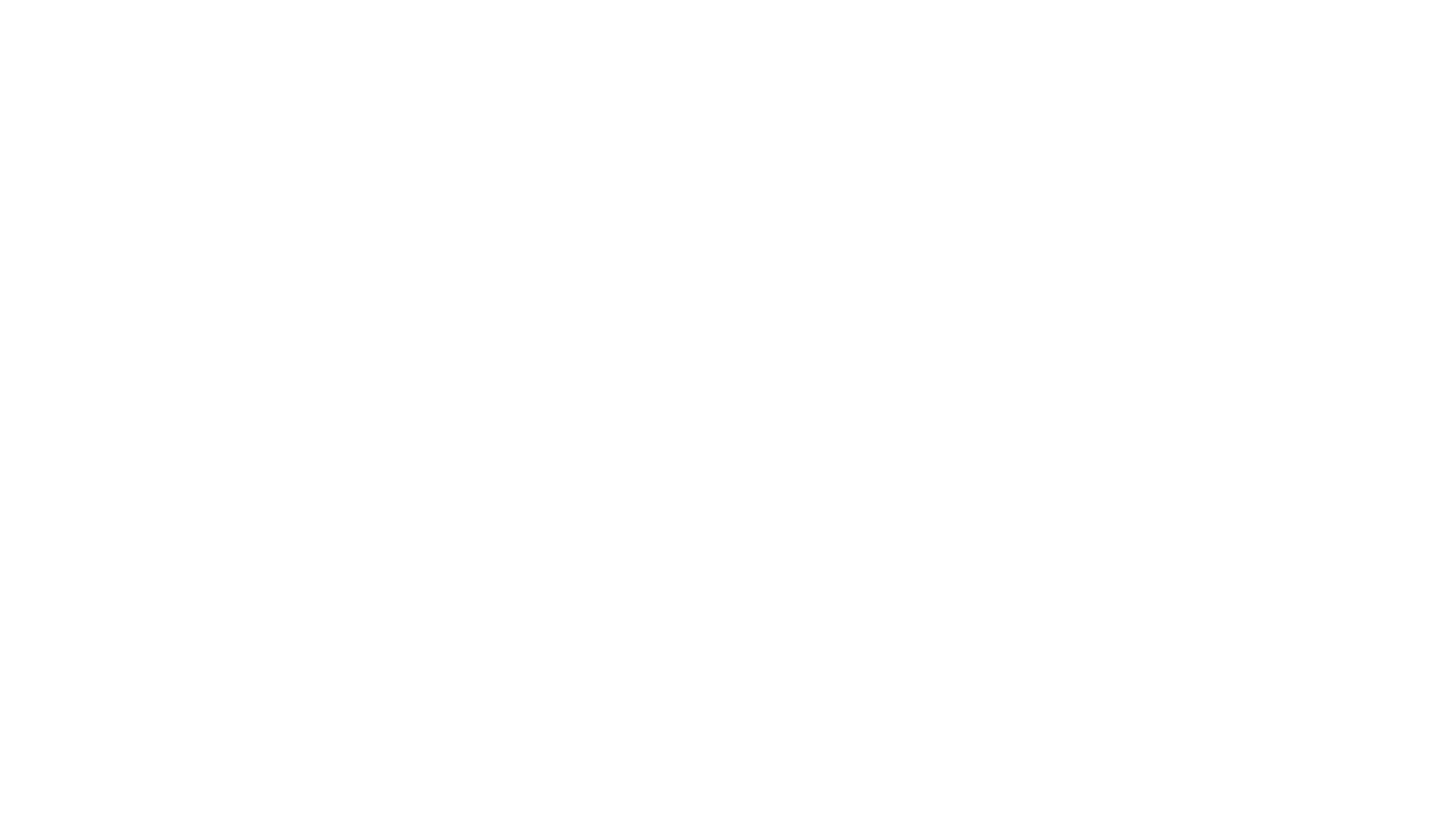 «ибо сей Бог есть Бог наш на веки и веки: Он будет вождем нашим до самой смерти»
(ПСАЛОМ 47:15)
[Speaker Notes: Чтение Писания: «ибо сей Бог есть Бог наш на веки и веки: Он будет вождем нашим до самой смерти» (Псалом 47:15).]
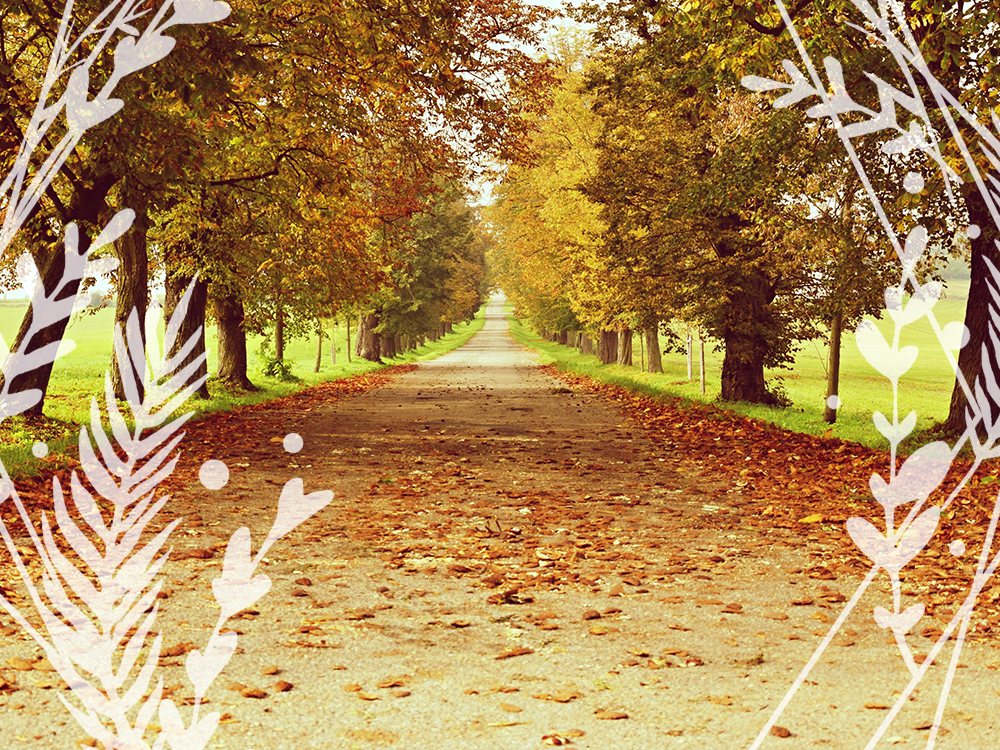 Но Господь говорит: «Не смотри на вид его и на высоту роста его;
 Я отринул его; Я смотрю не так, как смотрит человек; ибо человек смотрит на лицо, а Господь смотрит на сердце» 
(1 Царств 16:7)
[Speaker Notes: Презентация:
Этот день начался так же, как и любой другой. Давид ведет овец своего отца в поисках зеленых пастбищ и тихих вод, ничто не предвещает, что очень скоро произойдет что-то особенное. Нет ни намека на то, что сегодня Бог призовет этого молодого мальчика-пастуха к особой миссии и пророк совершит его помазание. В конце концов, он просто обычный мальчик. Самый младший из восьми сыновей Иессея, Давид, проводит свои дни, бродя по холмам вокруг Вифлеема, не спуская глаз со своих овец. 
 
Когда тем утром пророк Самуил входит в Вифлеем, старейшины города торопливо спрашивают: «Мирен ли приход твой?» Он видит их беспокойство и, успокаивая их, говорит, указывая на телицу, которую ведет с собой: «Мирен, для жертвоприношения Господу пришел я; освятитесь и идите со мною к жертвоприношению». Затем он приглашает Иессея и его сыновей присоединиться к ним.
 
В складках хитона Самуила висит рог, наполненный елеем помазания. Он держит его для того момента, когда Господь покажет ему, кто из сыновей Иессея избран стать царем Израиля, заменив Саула. Когда Елиав, первенец Иессея, шагает вперед, Самуил впечатлен. Молодой человек высокий и сильный, и, по мнению Самуила, будет прекрасно выглядеть в роли царя. «Верно, сей пред Господом помазанник Его!» -  думает Самуил про себя.
 
Но Господь говорит: «Не смотри на вид его и на высоту роста его; Я отринул его; Я смотрю не так, как смотрит человек; ибо человек смотрит на лицо, а Господь смотрит на сердце» (1 Царств 16:7).]
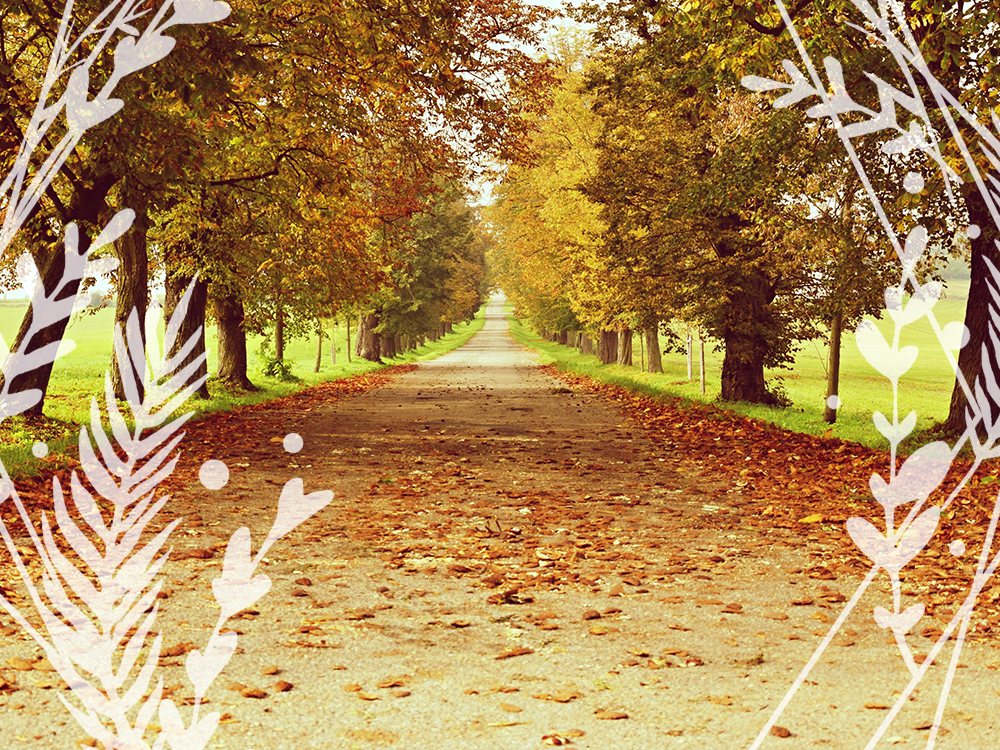 «Встань, помажь его, ибо это он». На глазах у всех Самуил берет рог с елеем и помазывает молодого пастушка на царство над Израилем, и «почивал Дух Господень на Давиде с того дня и после» (ст. 13).
[Speaker Notes: Один за другим сыновья Иессея предстают перед пророком, и одного за другим Господь отвергает. Озадаченный Самуил поворачивается к Иессею и спрашивает: «Все ли дети здесь?». И тогда Иессей вспоминает о Давиде и поспешно посылает за ним по указанию Самуила. Когда Давид присоединяется к остальным, Господь говорит Самуилу: «Встань, помажь его, ибо это он». На глазах у всех Самуил берет рог с елеем и помазывает молодого пастушка на царство над Израилем, и «почивал Дух Господень на Давиде с того дня и после» (ст. 13). 
 
Следующий после помазания день ничем не отличается от предыдущих. День после него - такой же, как и все. И каждый последующий день отмечен все той же обыденностью. Давид, должно быть, задавался вопросом, когда же его наконец позовут во дворец, чтобы занять место на царском троне, носить царскую корону, управлять подданными, а не пасти овец отца. Жизнь помазанника Божьего не всегда такая, как мы ее себе представляем. В конце концов, когда Бог призывает нас что-то сделать для Него и посылает нам Святого Духа, мы часто ожидаем, что теперь все встанет на свои места и жизнь пойдет гладко. Давайте посмотрим, что случилось с Давидом после помазания.]
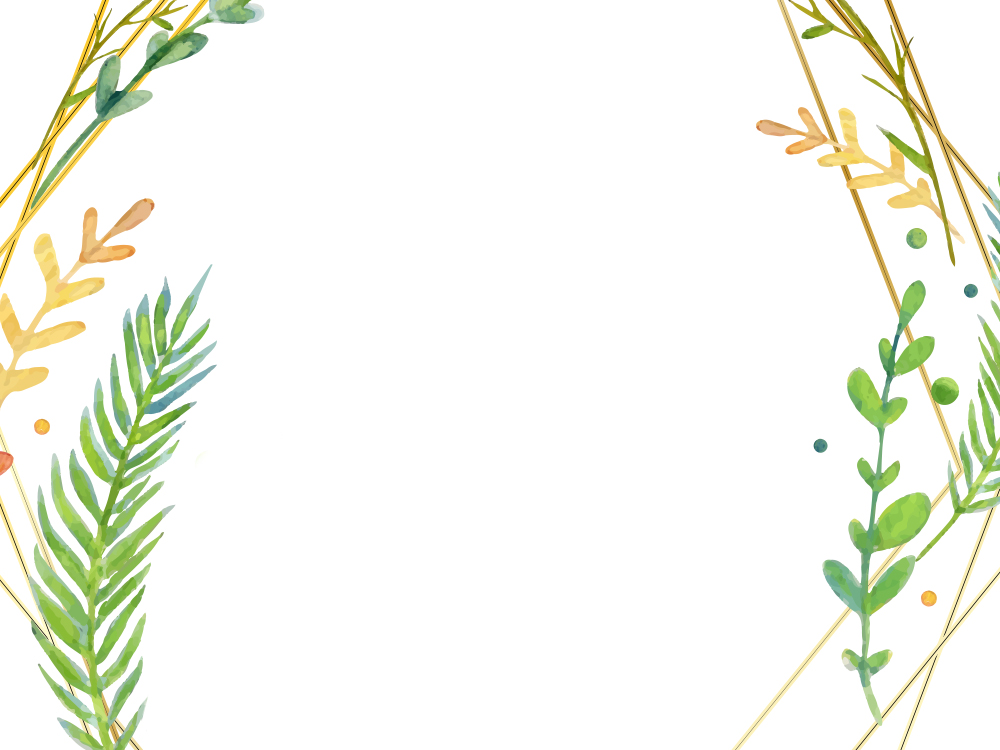 Давид усвоил урок, которому мы все должны научиться: мы можем доверять Богу, который говорит: «Следуй за Мной».
[Speaker Notes: Дни медленно сменяют друг друга. Давид продолжает пасти овец своего отца. И вот однажды Иессей отправляет его проведать братьев, которые сражаются в армии Саула. Вскоре Давид оказывается лицом к лицу с воинственным гигантом, который в долине, где в ожидании стоят две армии, выкрикивает богохульства. Возмущенный Давид уверяет царя, что Бог, который был с ним, защищая его овец от львов и медведей, - это тот самый Бог, который будет с ним, когда он выйдет на бой с гигантом. Видите ли, Давид усвоил урок, которому мы все должны научиться: мы можем доверять Богу, который говорит: «Следуй за Мной».]
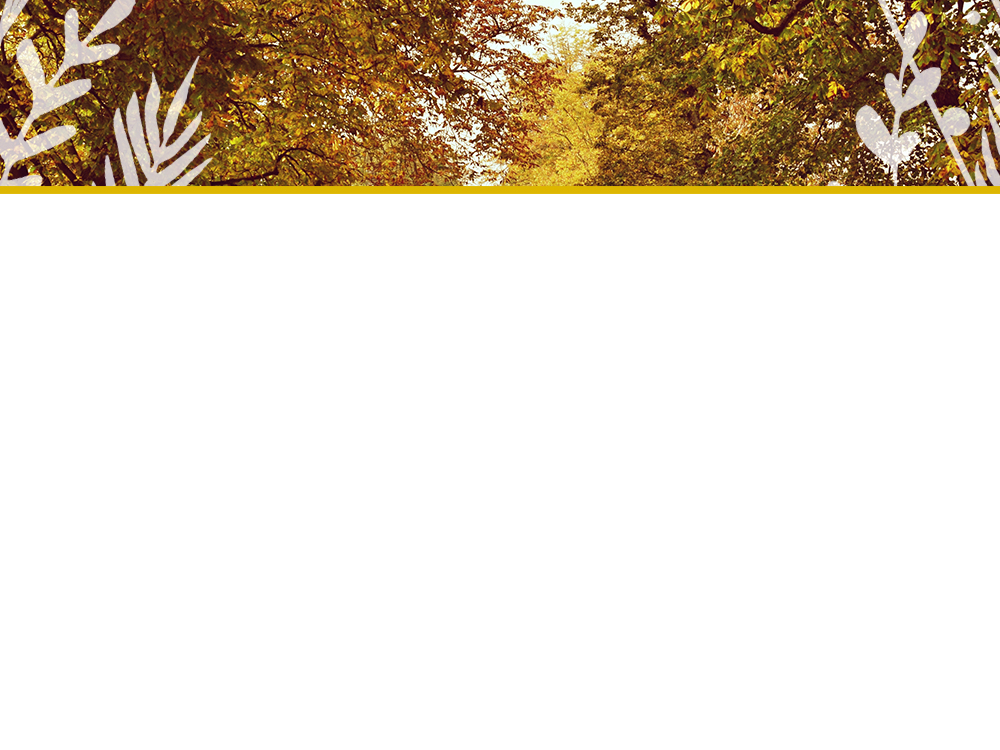 ВЫБОР
Но, несмотря на трудности, Давид предпочитает верить, что он может доверять Тому, Кто его призвал. Подобно тому, как овцы Давида  шли за ним, когда он звал их, Давид слушает голос своего Пастыря и следует туда, куда Тот его ведет. Как овцы доверяют Давиду свои жизни, так Давид доверяет своему Божественному Пастырю.
[Speaker Notes: Давид убивает Голиафа и возвращается домой, чтобы снова пасти овец. Иногда его зовут во дворец, чтобы сыграть на арфе и успокоить тревожный дух беспокойного царя. И все это продолжается до тех пор, пока Саул однажды не поднимает копье и не пытается убить Давида. Давид спасается бегством и несколько лет скрывается от царя Саула. Прячась в пещерах, среди чужого народа, который служит идолам, Давид страдает от отчаяния и взывает: «За что мне все это, Господь? Где Ты? Ты послал своего пророка, чтобы помазать меня царем, но вот я здесь, прячусь в пещерах. Где ты, Господь?».
 
Но, несмотря на трудности, Давид предпочитает верить, что он может доверять Тому, Кто его призвал. Подобно тому, как овцы Давида  шли за ним, когда он звал их, Давид слушает голос своего Пастыря и следует туда, куда Тот его ведет. Как овцы доверяют Давиду свои жизни, так Давид доверяет своему Божественному Пастырю.
 
В конце концов, мальчик-пастух становится царем Израиля, и Бог называет его человеком по сердцу Своему. Несмотря на серьезные ошибки, которые Давид совершает, будучи царем, несмотря на все грехи, он любит Бога и следует за своим Пастырем.]
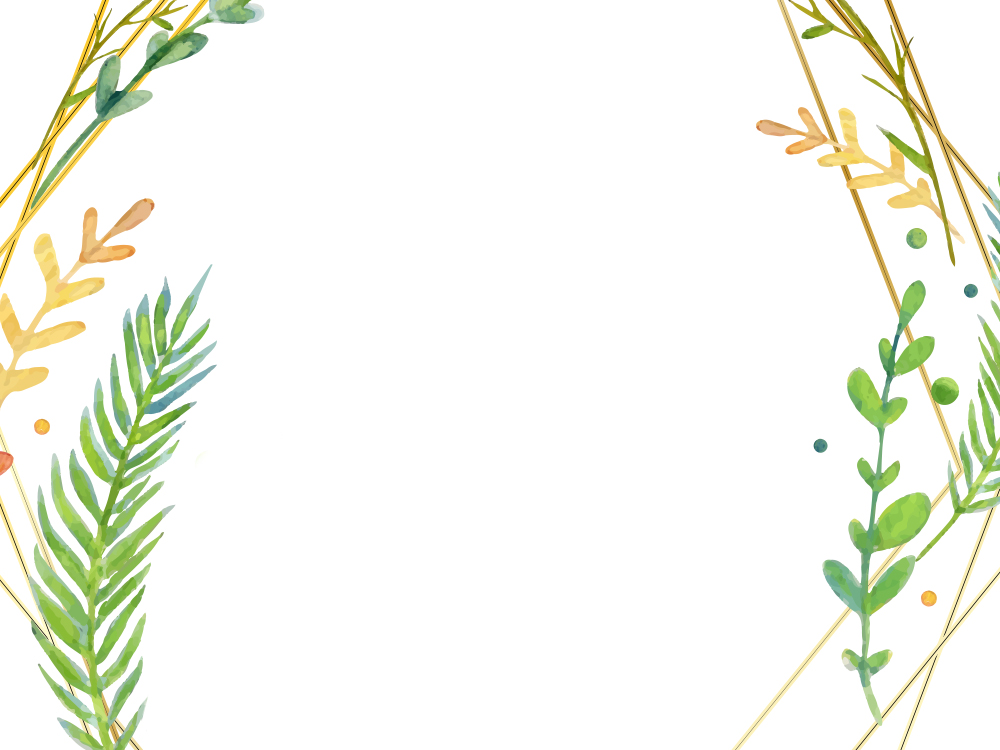 «Долго ли Тебе держать нас в недоумении?
 если Ты Христос, скажи нам прямо» (ст. 24).
[Speaker Notes: Спустя сотни лет после смерти Давида, в холодный зимний день Иисус идет по портику в славном храме, построенном сыном Давида, царем Соломоном. Иисус окружен зеваками и теми, кто ищет причину, чтобы Его уничтожить (см. От Иоанна 10: 22-39). «Тут Иудеи обступили Его и говорили Ему: долго ли Тебе держать нас в недоумении? если Ты Христос, скажи нам прямо» (ст. 24).]
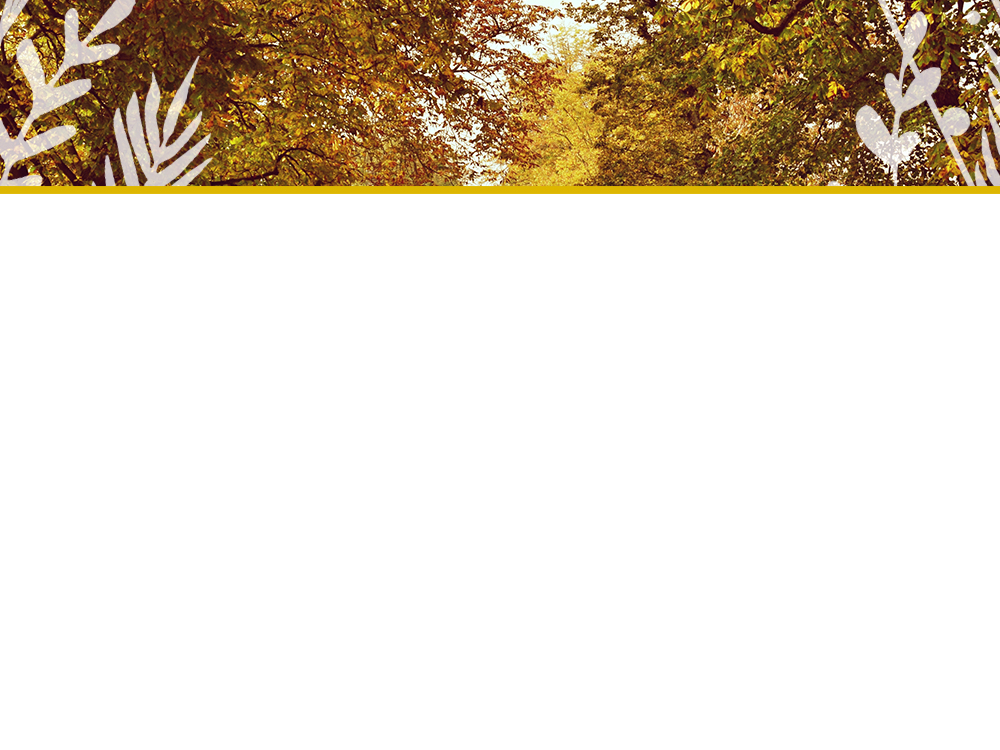 СЛУШАЙТЕ
«Я сказал вам, и не верите; дела, которые творю Я во имя Отца Моего, они свидетельствуют о Мне. Но вы не верите, ибо вы не из овец Моих, как Я сказал вам. Овцы Мои слушаются голоса Моего, и Я знаю их; и они идут за Мною. И Я даю им жизнь вечную, и не погибнут вовек; и никто не похитит их из руки Моей!» (ст. 25-28).
[Speaker Notes: «Иисус отвечал им: Я сказал вам, и не верите; дела, которые творю Я во имя Отца Моего, они свидетельствуют о Мне. Но вы не верите, ибо вы не из овец Моих, как Я сказал вам. Овцы Мои слушаются голоса Моего, и Я знаю их; и они идут за Мною. И Я даю им жизнь вечную, и не погибнут вовек; и никто не похитит их из руки Моей!» (ст. 25-28).
 
Затем эти дети Авраама, избранные Богом люди, наклоняются и берут камни, чтобы побить своего Мессию. Но Иисуса держит в Своей руке Отец, и никто не может вырвать Его из нее. Иисус доверяет Своему Отцу. Он знает волю Отца, потому что Он каждый день уделяет время, чтобы общаться с Ним. Он знает голос Своего Отца.]
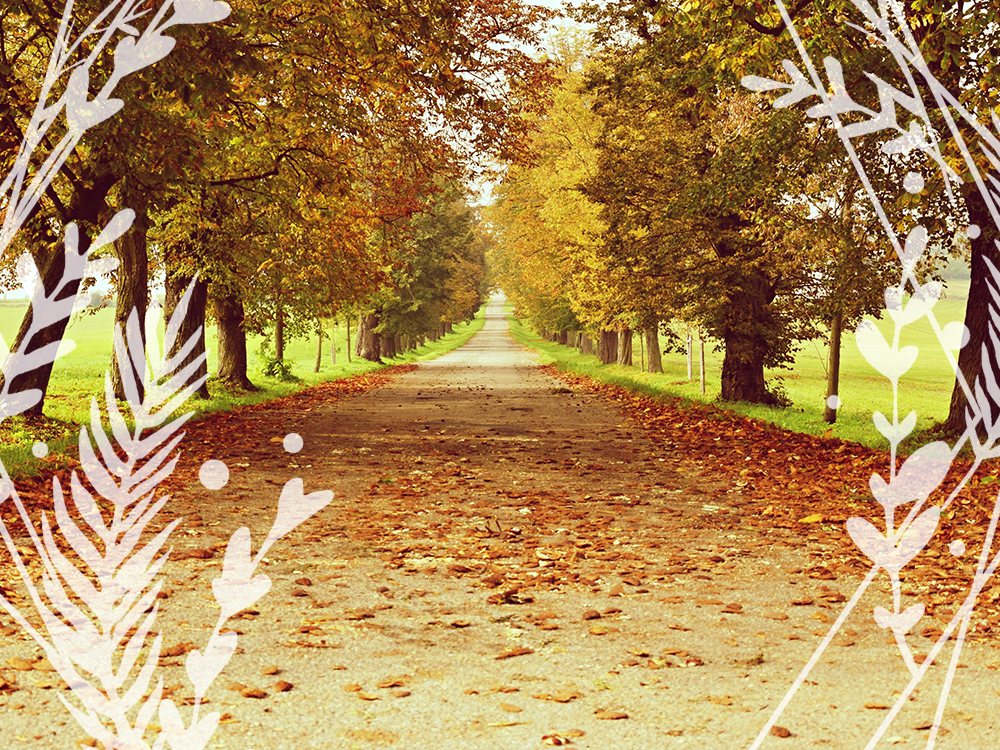 А что же мы?
 Знаем ли мы этот голос? 
Слышим ли мы Его голос среди шума этой жизни?  
Слышим ли мы Его шепот среди множества отвлекающих голосов? 
Видим ли мы Его за великанами на своем пути?
 Внутри темных пещер, в которые так часто попадаем? 
Неужели мы отчаиваемся, как Давид, думая, что уже никогда не попадем во дворец?
[Speaker Notes: А что же мы? Знаем ли мы этот голос? Слышим ли мы Его голос среди шума этой жизни?  Слышим ли мы Его шепот среди множества отвлекающих голосов? Видим ли мы Его за великанами на своем пути? Внутри темных пещер, в которые так часто попадаем? Неужели мы отчаиваемся, как Давид, думая, что уже никогда не попадем во дворец?]
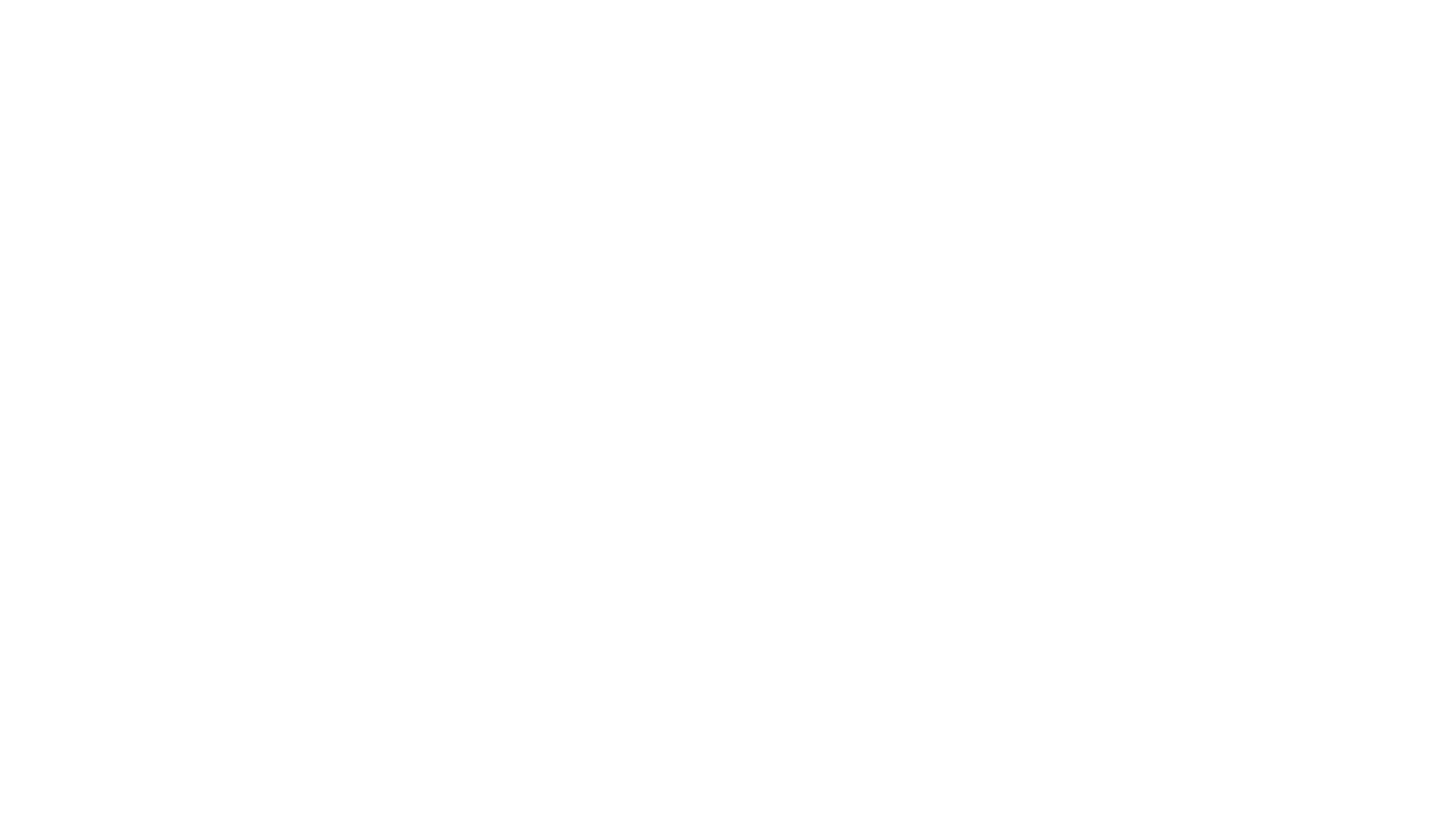 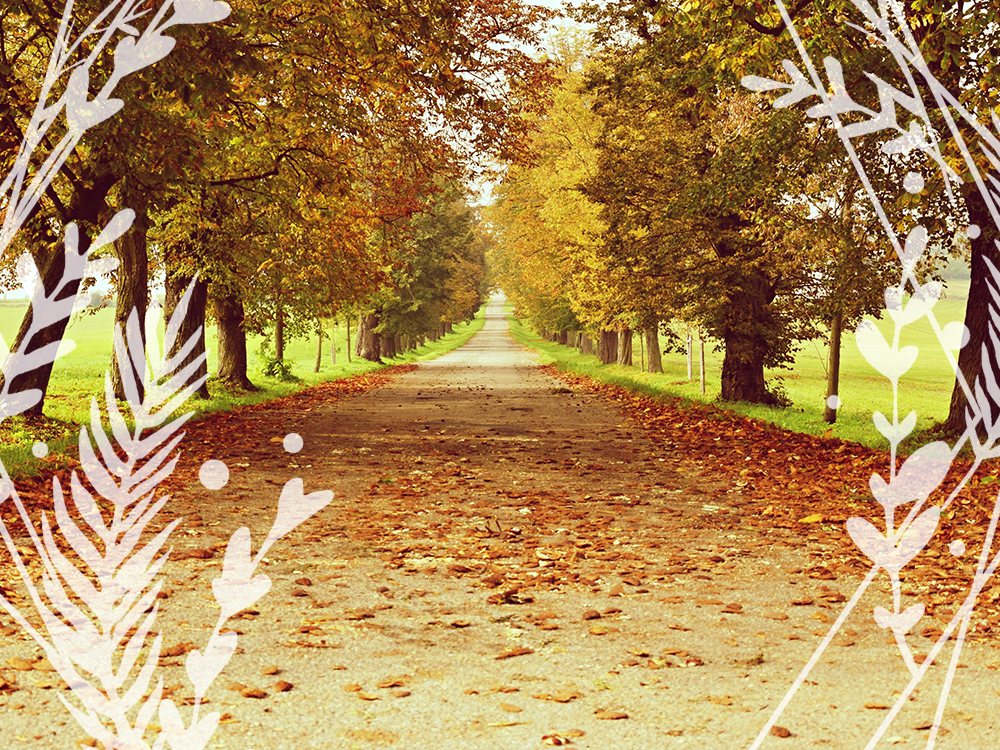 Подобно Иисусу и Давиду, мы должны слушать голос нашего Пастыря, потому что это единственный способ научиться доверять Ему, когда Он говорит: «Следуй за Мной». 
Мы слушаем Его в тихом месте молитвы.
 «Когда, - как пишет сестра Уайт, - умолкают все голоса и мы в безмолвии души стоим перед Ним, мы можем яснее различить голос Бога». 
Эллен Уайт. Желание веков (1898), с. 363.
[Speaker Notes: Подобно Иисусу и Давиду, мы должны слушать голос нашего Пастыря, потому что это единственный способ научиться доверять Ему, когда Он говорит: «Следуй за Мной». Мы слушаем Его в тихом месте молитвы. «Когда, - как пишет сестра Уайт, - умолкают все голоса и мы в безмолвии души стоим перед Ним, мы можем яснее различить голос Бога». Знаем ли мы Его голос? 
Эллен Уайт. Желание веков (1898), с. 363.]
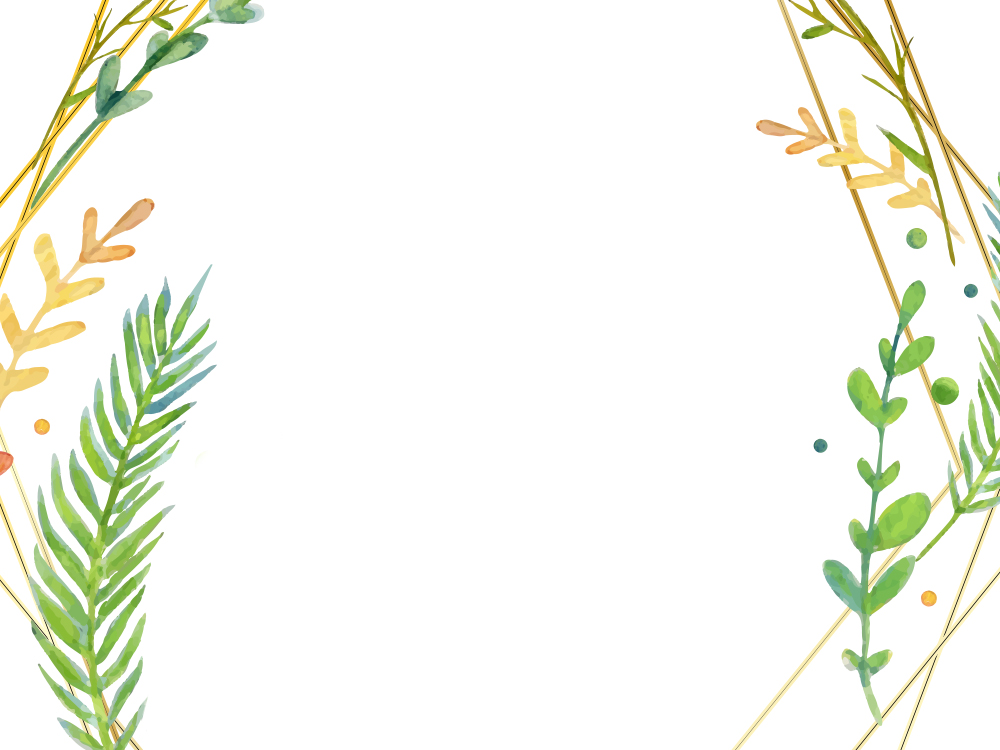 ДОВЕРИЕ
Узнаем ли мы голос нашего Пастыря? И когда Он говорит, слышим ли мы любовь к нам в Его голосе и верим ли, что можем следовать туда, куда Он ведет?
[Speaker Notes: Узнаем ли мы голос нашего Пастыря? И когда Он говорит, слышим ли мы любовь к нам в Его голосе и верим ли, что можем следовать туда, куда Он ведет?]
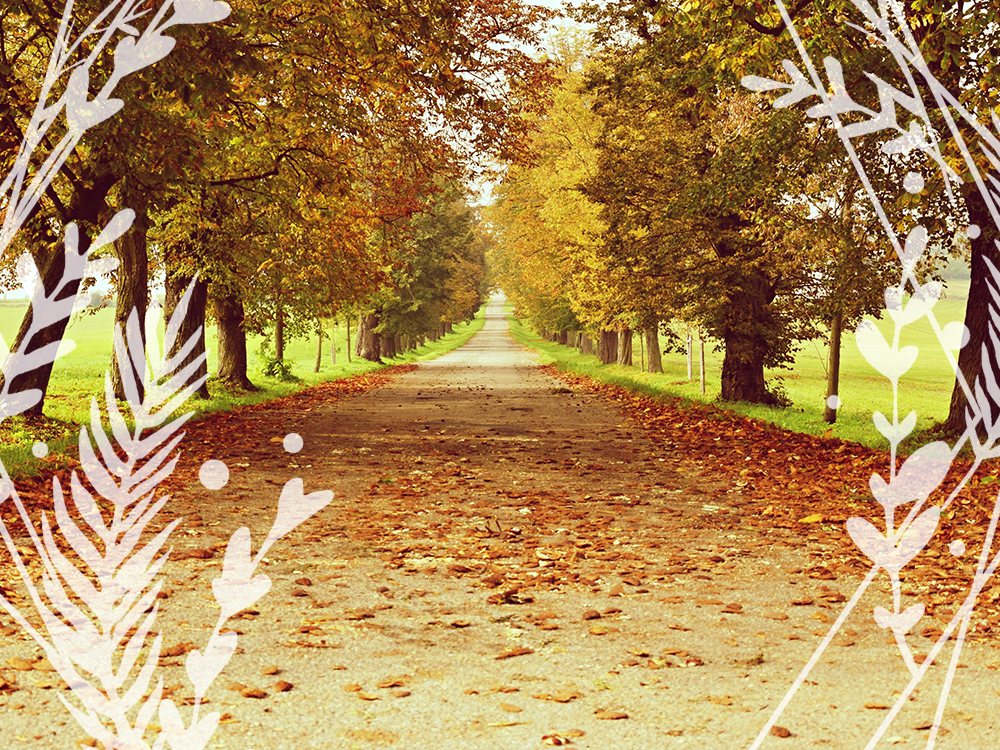 «Не бойся, ибо Я искупил тебя, назвал тебя по имени твоему; ты Мой. Будешь ли переходить через воды, Я с тобою, — через реки ли, они не потопят тебя; пойдешь ли через огонь, не обожжешься, и пламя не опалит тебя. Ибо Я Господь, Бог твой, Святой Израилев, Спаситель твой… Так как ты дорог в очах Моих, многоценен, и Я возлюбил тебя... Не бойся, ибо Я с тобою»
(Исаия 43:1–5).
[Speaker Notes: «Не бойся, ибо Я искупил тебя, назвал тебя по имени твоему; ты Мой. Будешь ли переходить через воды, Я с тобою, — через реки ли, они не потопят тебя; пойдешь ли через огонь, не обожжешься, и пламя не опалит тебя. Ибо Я Господь, Бог твой, Святой Израилев, Спаситель твой… Так как ты дорог в очах Моих, многоценен, и Я возлюбил тебя... Не бойся, ибо Я с тобою»
(Исаия 43:1–5).]
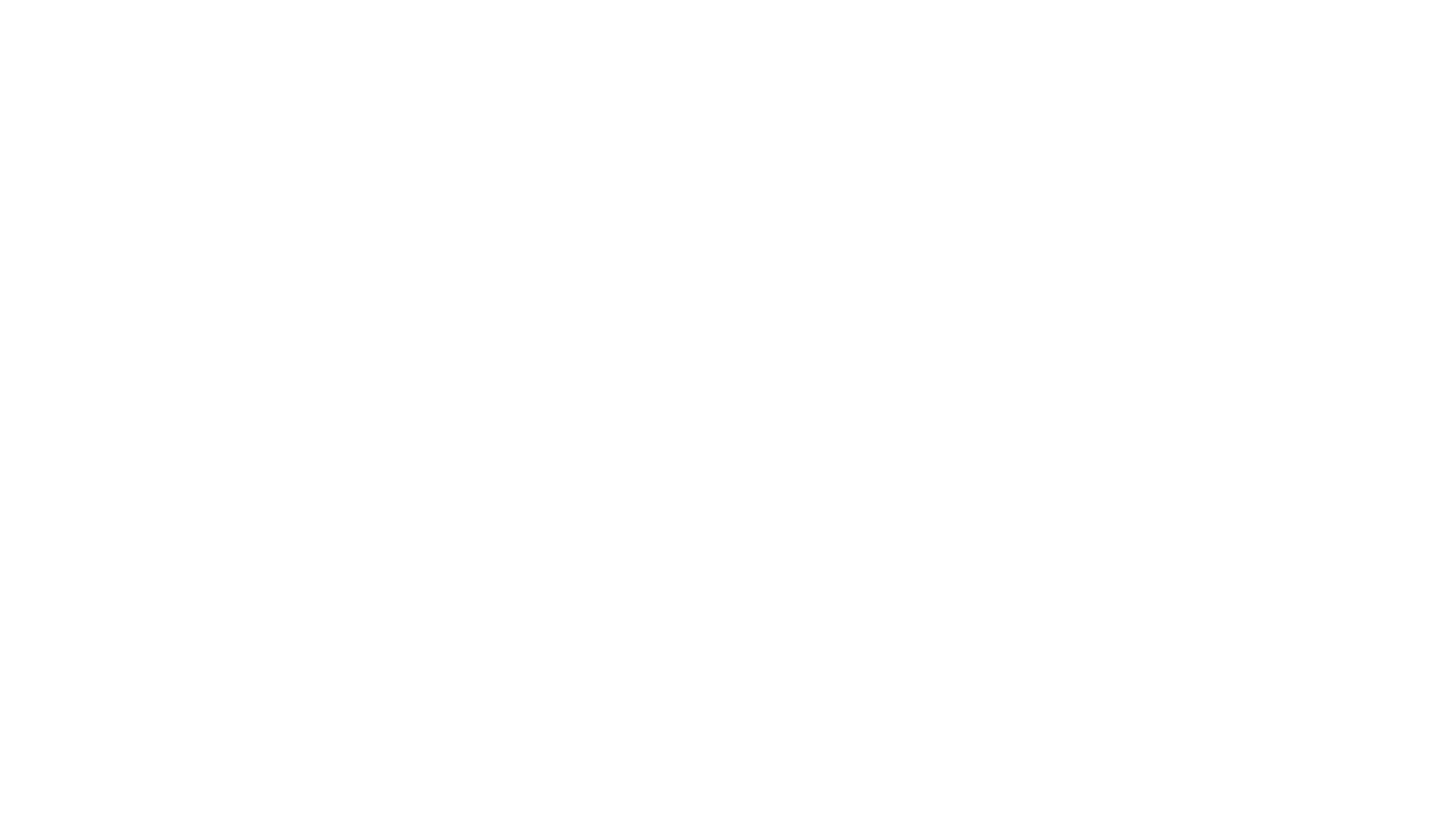 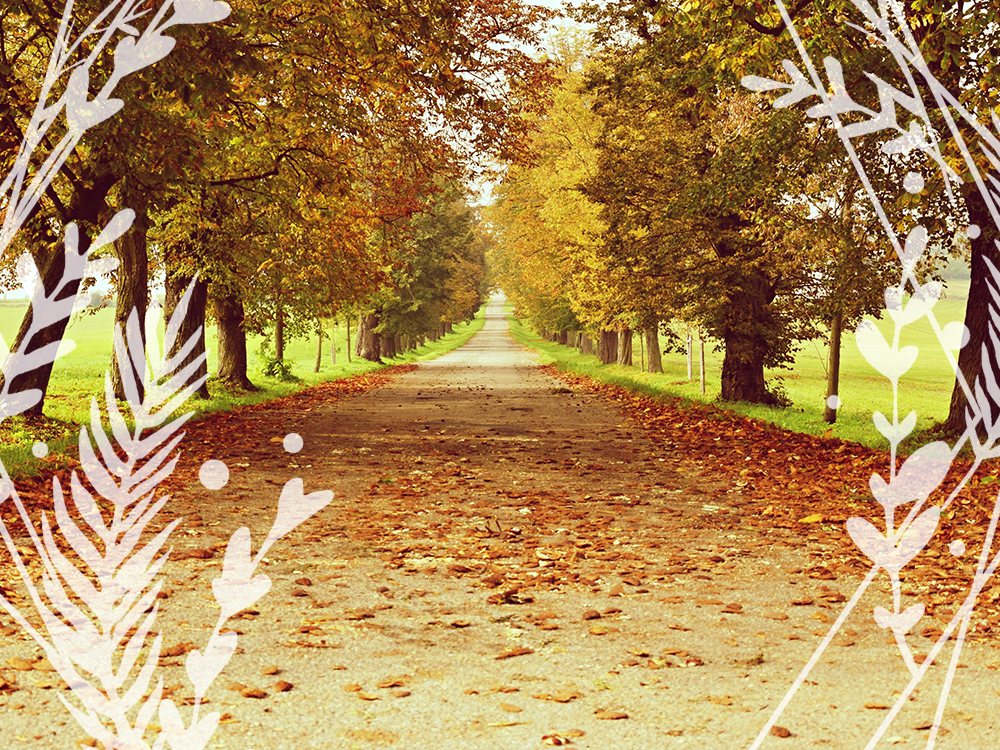 «ибо сей Бог есть Бог наш на веки и веки: Он будет вождем нашим до самой смерти» (ПСАЛОМ 47:15). 
Да! Мы можем доверять Богу, когда Он говорит: «Следуй за Мной!».
[Speaker Notes: Псалмопевец  Давид сказал: «ибо сей Бог есть Бог наш на веки и веки: Он будет вождем нашим до самой смерти» (Псалом 47:15). Да! Мы можем доверять Богу, когда Он говорит: «Следуй за Мной!».]